ДЕНЬ КАЧЕСТВА     2022
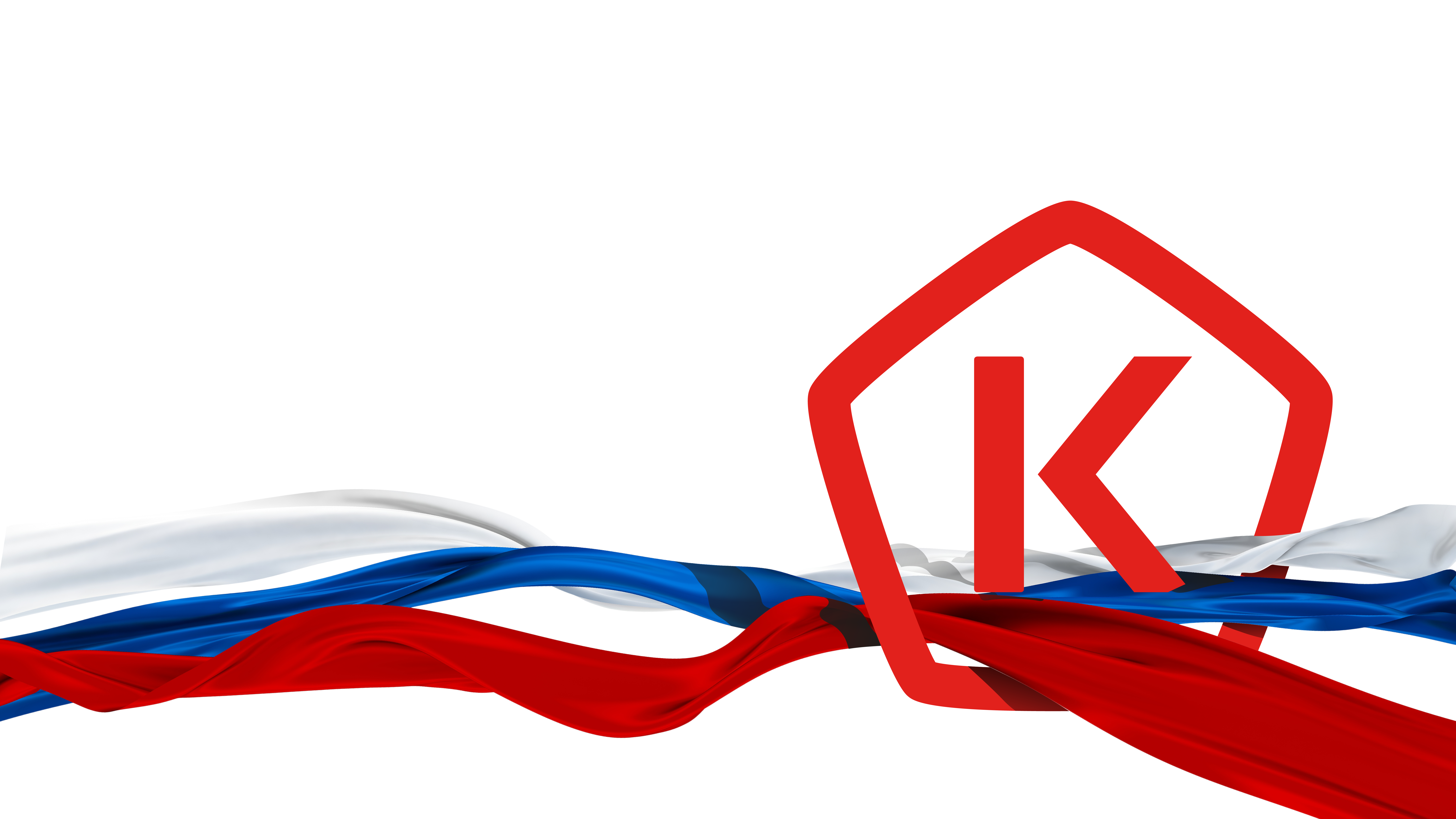 РОССИЯ — СТРАНА СО ЗНАКОМ КАЧЕСТВА
ВСЕМИРНЫЙ ДЕНЬ КАЧЕСТВА 2022
ВТОРОЙ ЧЕТВЕРГ НОЯБРЯ
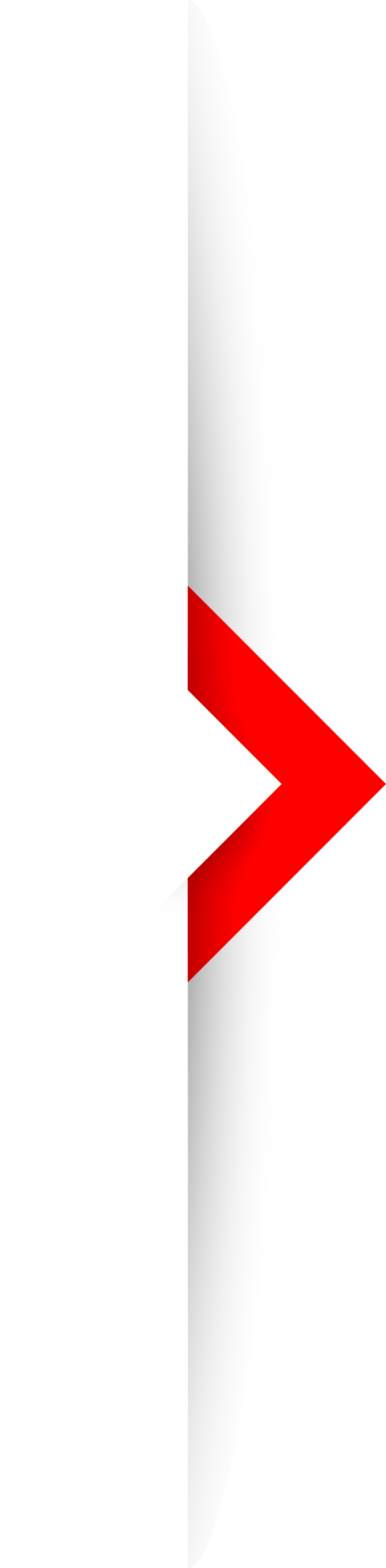 НЕДЕЛЯ
КАЧЕСТВА
ВСЕМИРНЫЙ
ДЕНЬ КАЧЕСТВА
КОНЦЕПЦИЯ ВСЕМИРНОГО ДНЯ КАЧЕСТВА 2022
РОССИЙСКИЙ ЗНАК КАЧЕСТВА – СИМВОЛ КАЧЕСТВА В РОССИИС 2015 ГОДА
СЛОГАН ВСЕМИРНОГО ДНЯ КАЧЕСТВА В РОССИИ 
В 2022 ГОДУ: 

«РОССИЯ — СТРАНАСО ЗНАКОМ КАЧЕСТВА»
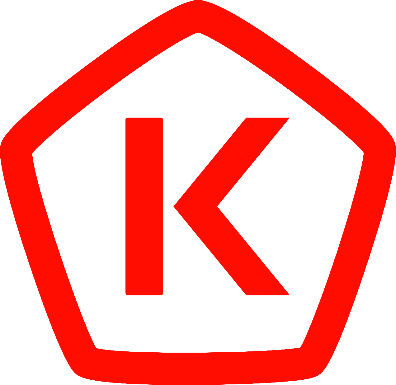 ИСТОРИЯ КАЧЕСТВА
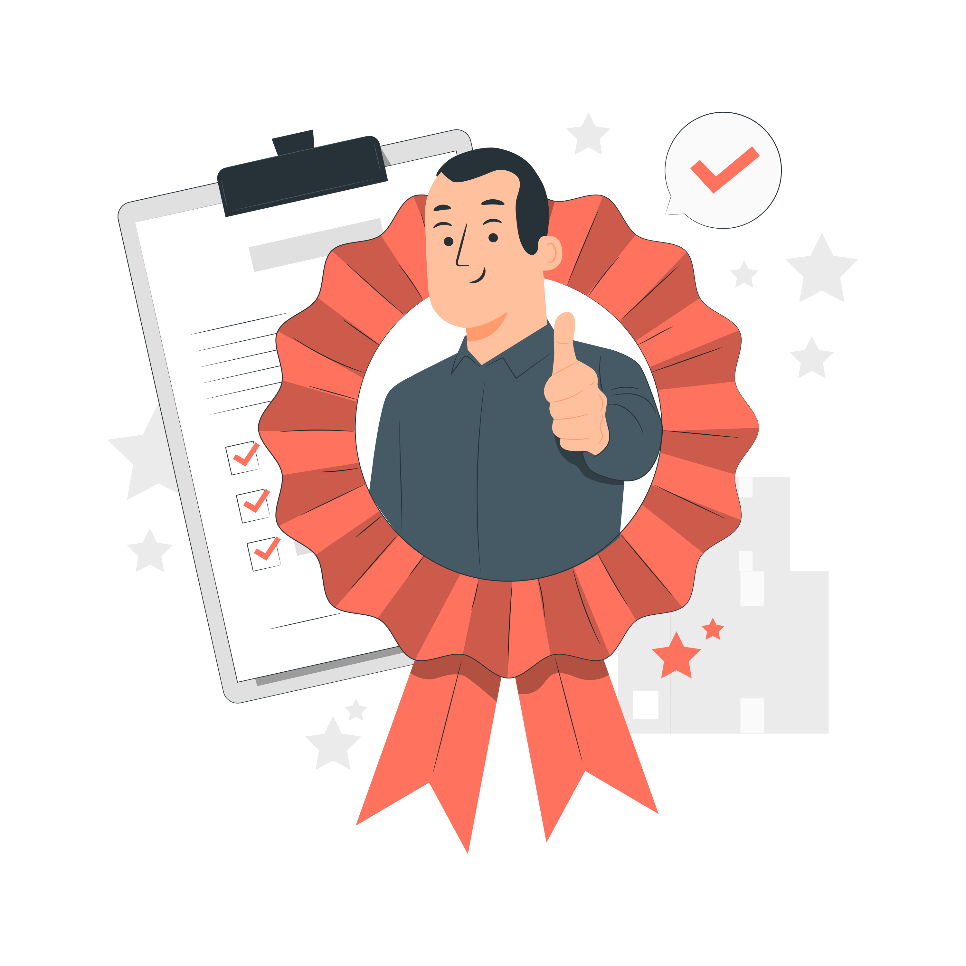 100 лет
ПОНЯТИЮ «КАЧЕСТВО»               В ИЗВЕСТНОМ НАМ СЕГОДНЯ СМЫСЛЕ
1919 год
ПЕРВОЕ УПОМИНАНИЕ
АССОЦИАЦИЯ ТЕХНИЧЕСКОГО АУДИТА,  ВЕЛИКОБРИТАНИЯ
ПРОБЛЕМА ВЫБОРА
СЕГОДНЯ МЫ ДЕЛАЕМ ВЫБОР КАЖДЫЙ  ДЕНЬ

НЕ ВСЕ ТОВАРЫ БЫВАЮТ ОДИНАКОВО 
НУЖНЫМИ И ПОЛЕЗНЫМИ

НЕВОЗМОЖНО ОРИЕНТИРОВАТЬСЯ 
В КАЖДОЙ КАТЕГОРИИ ХОРОШО (ПРОДУКТЫ ПИТАНИЯ, ГАДЖЕТЫ, 
ОДЕЖДА И Т.Д.)
ПОЭТОМУ НЕОБХОДИМА ТОЧКА  ПРИНЯТИЯ РЕШЕНИЯ О ПОКУПКЕ — ЭТО РОССИЙСКИЙ 
ЗНАК КАЧЕСТВА
ОТНОШЕНИЕ К КАЧЕСТВУ В РОССИИ ВСЕГДА БЫЛО ОСОБЫМ!
Это показывает наша богатая история качества:
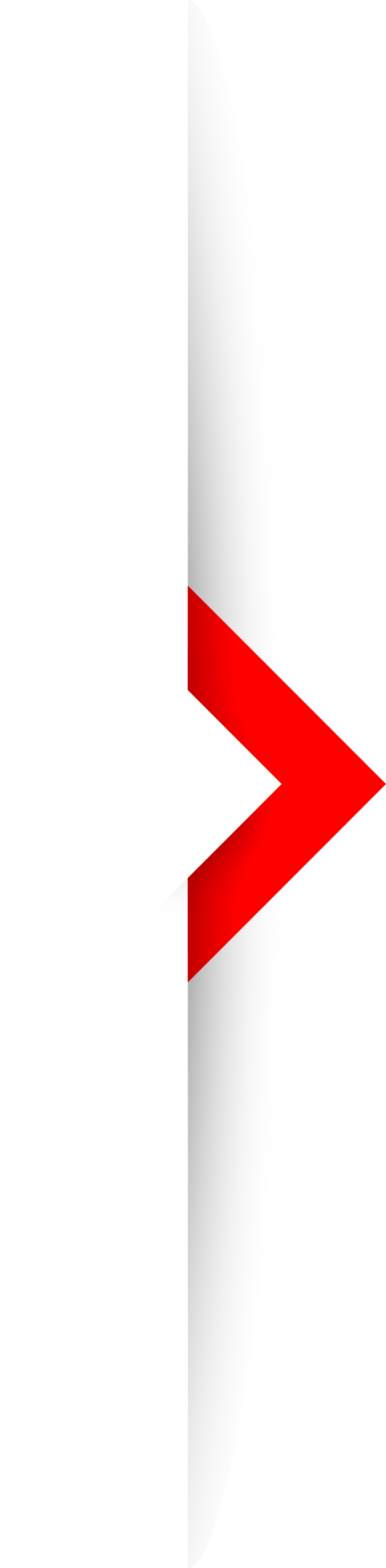 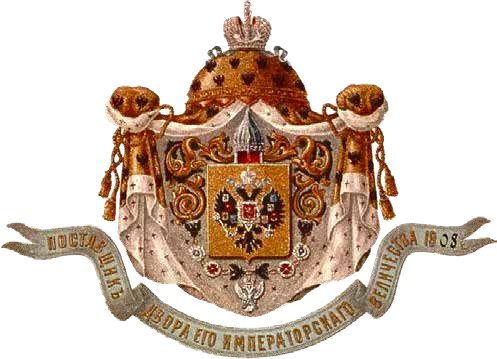 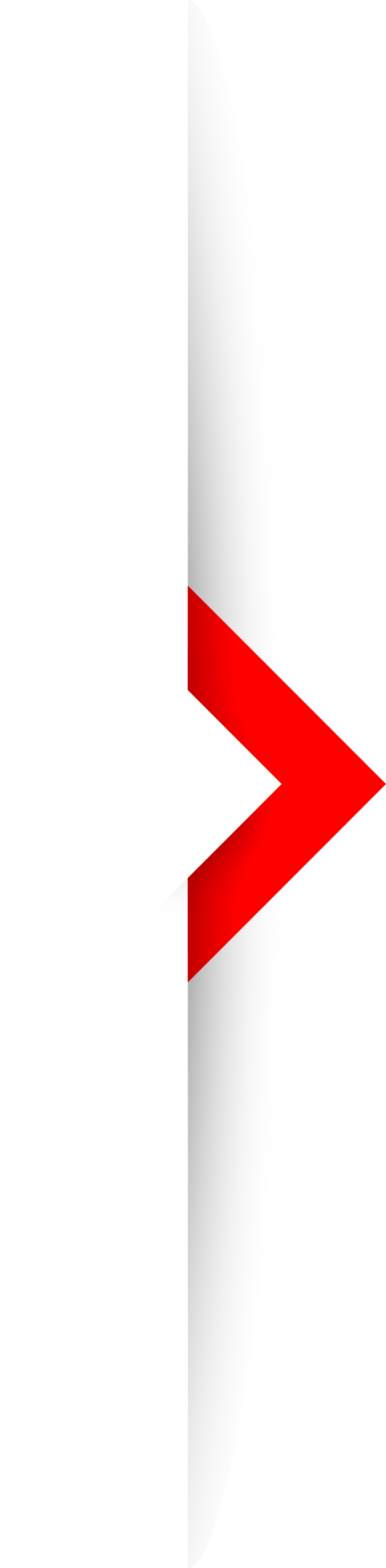 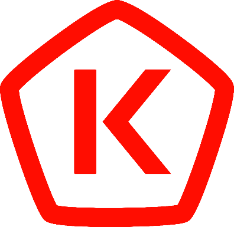 ПОСТАВЩИК ДВОРА  ЕГО ИМПЕРАТОРСКОГО  ВЕЛИЧЕСТВА

На начало ХХ века  насчитывалось
 более 30  компаний с таким знаком
СОВЕТСКИЙ  ГОСТ

20 апреля 1967 года  был учрежден Государственный  Знак Качества СССР
РОССИЙСКИЙ  ЗНАК КАЧЕСТВА

В 2015 году Правительством  России учрежден Национальный  Институт Качества – Роскачество.
Вместе с ним появился  
Российский Знак качества
ДЕНЬ КАЧЕСТВА – ПРЕКРАСНАЯ ВОЗМОЖНОСТЬ НАПОМНИТЬ, ЧТО КАЧЕСТВО СТОИТ НА ПЕРВОМ МЕСТЕ
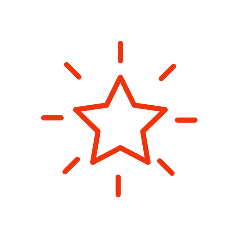 ПОЗДРАВЛЯЙТЕ 
ДРУГ ДРУГА 
С ДНЕМ КАЧЕСТВА 
ПО #ДЕНЬКАЧЕСТВА
ПРИМИТЕ УЧАСТИЕ                             
 В МОЛОДЕЖНЫХ СЕССИЯХ МЕЖДУНАРОДНОГО  ФОРУМА                  ВДК-2022:
ПРИМИТЕ УЧАСТИЕ 
В УРОКАХ КАЧЕСТВА:
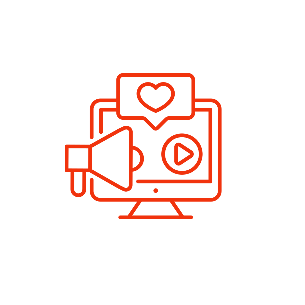 https://kachestvo.pro/vdk2022/program/14653/,
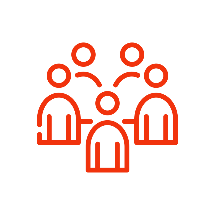 https://kachestvo.pro/academy/lessons/
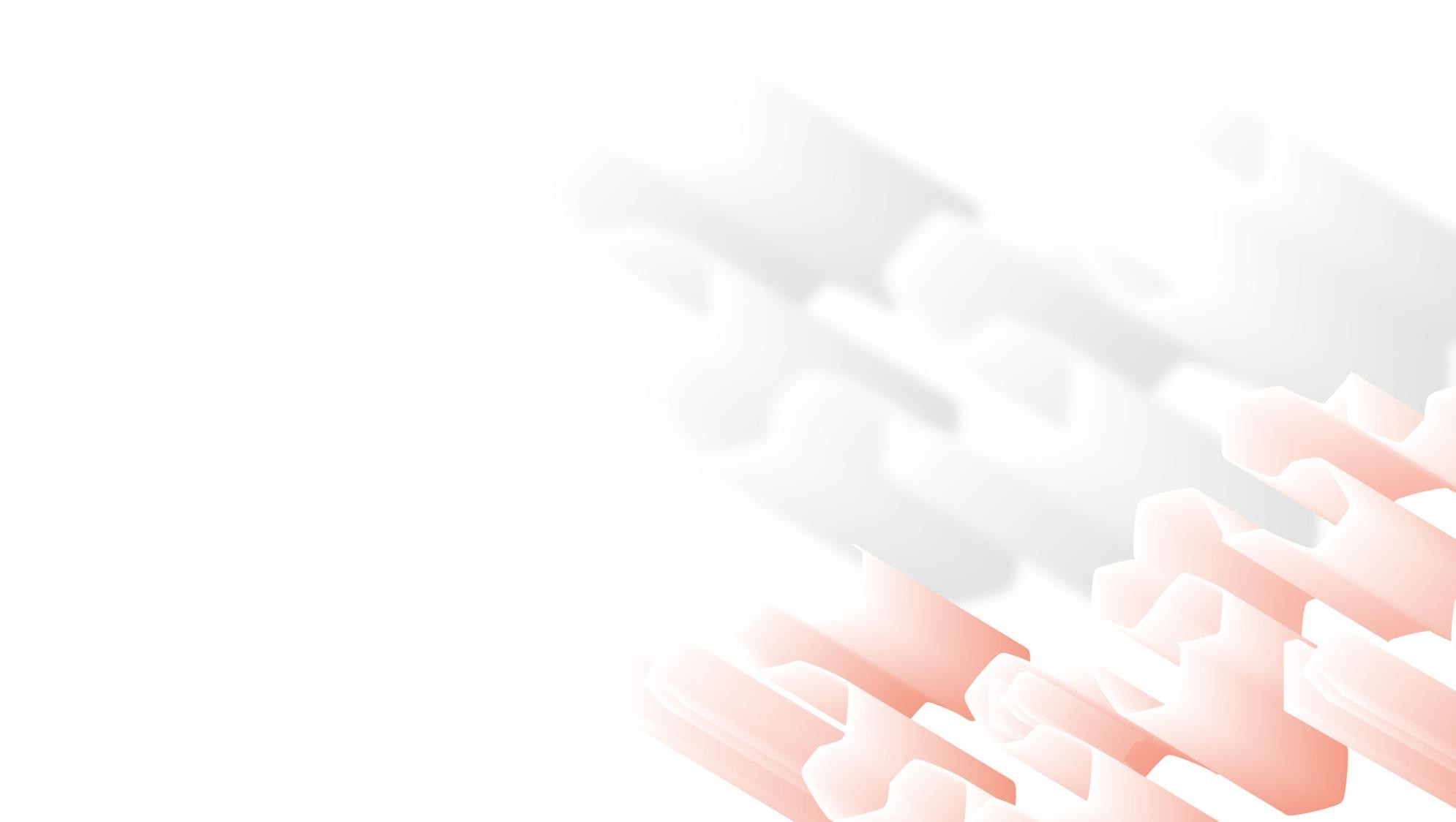 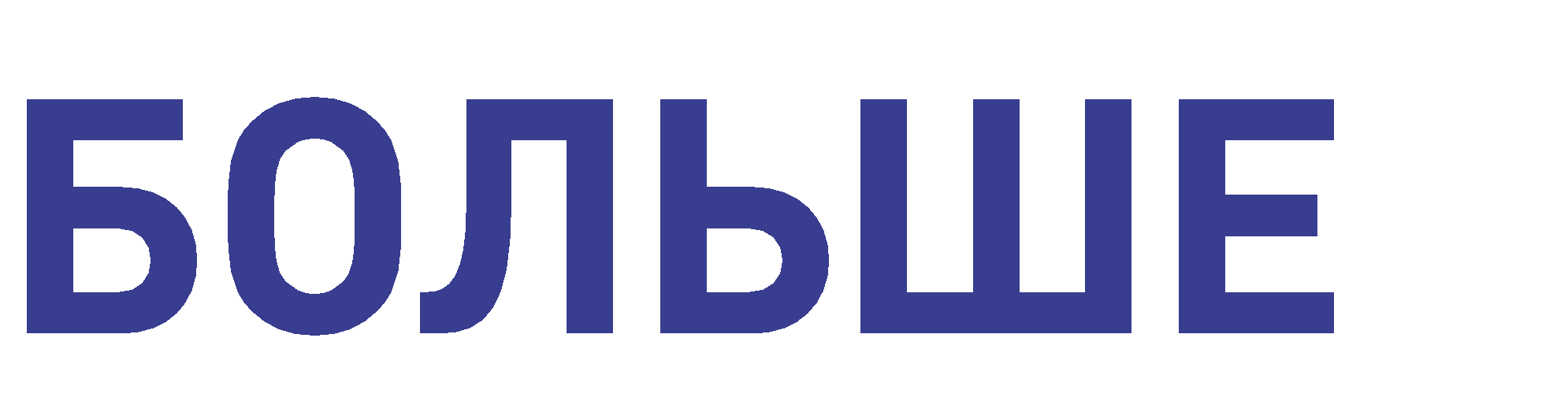 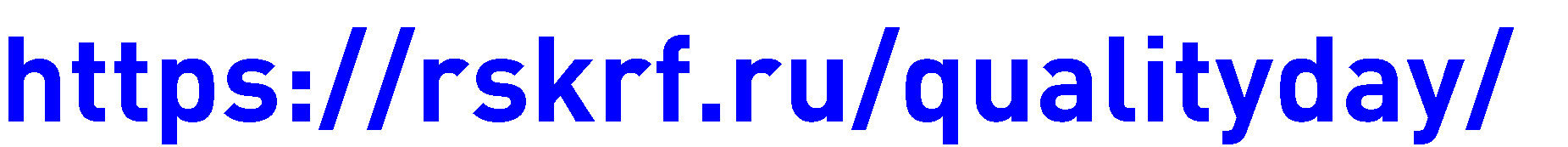 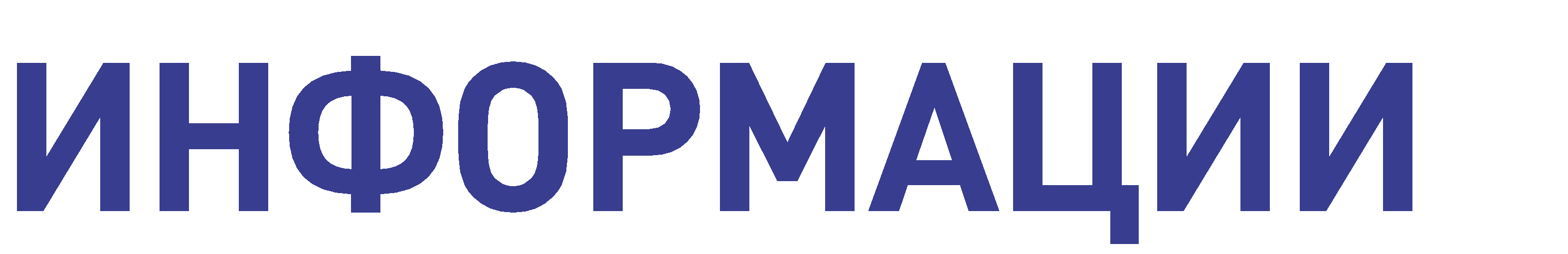 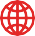 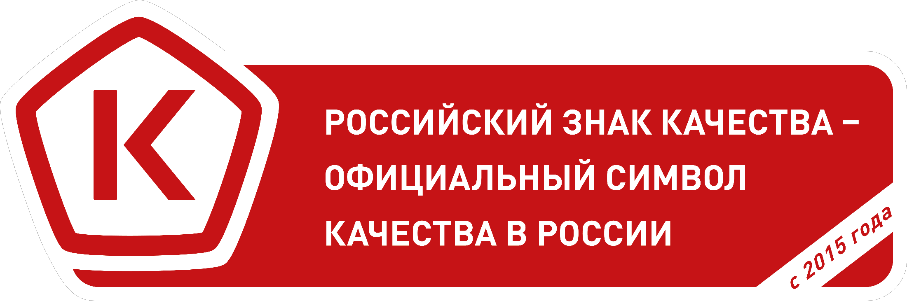